Hemtjänstindex 2023
SPF Seniorerna med stöd av allmänna arvsfonden
Utgångspunkter och källor
Hemtjänstens möjlighet att uppfylla den äldres förväntningar och behov avgörs av hur den lyckas med:

Informationen till den äldre, dennes delaktighet och möjlighet att påverka

Tillgänglighet och kontinuitet 

Respektfullt bemötande, integritet och jämlikhet 

Trygghet, gemenskap och meningsfullhet
 
Förebyggande, rehabiliterande och hälsofrämjande insatser 

Omvårdnad i hemmet 

Samarbete och samverkan med externa aktörer
Socialstyrelsens Nationella brukarundersökning – Hemtjänst 
Socialstyrelsens Enhetsundersökning - Hemtjänst 
Socialstyrelsens kommunenkät - Äldreomsorg 
Senior Alert (Kvalitetsregister) 
Kolada (KKIK) 
Socialstyrelsens kommunenkät e-hälsa 
Kommunernas webbplatser
De olika delarna i indexet
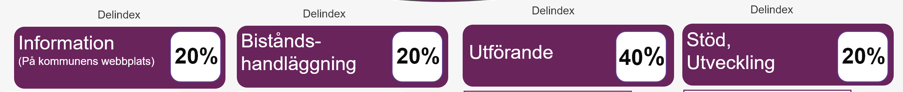 Delindex information viktas enligt:
30% Det finns kontaktinformation på kommunens webb och det framgår vem du kontaktar om du är missnöjd 
15% Det finns information om hur du söker bistånd och du får veta ungefärlig tid från ansökan till beslut
25% Det finns information om vilka insatser som kan utföras och pris för detta
20% Det finns information om utförarna och hur du väljer utförare av hemtjänsten
10% Det finns information om genomförandeplan, personalkontinuitet och kontaktmannaskap
Skara kommun – information
Information 65,9 
Plats 173 

Jämförelse med övriga kommuner
290 kommuner 
Bästa kommunen 95,3 
Sämsta kommunen 33,6
Delindex biståndshandläggning viktas enligt:
40% Det finns flexibilitet i biståndsbeslutet, du kan påverka vad hemtjänsten ska göra under den tid de hjälper dig och du får välja utförare av hemtjänsten 

45% Biståndsbeslutet är anpassat efter ditt behov och personalen har tillräckligt med tid för att kunna utföra sitt arbete hos dig. 

Kommunen har en systematik i biståndsprocessen och uppföljningen och kommunens biståndshandläggare har socionomexamen
Skara kommun – delindex biståndshandläggning
Biståndshandläggning 41,5
 Plats 240 

Jämförelse med övriga kommuner
290 kommuner 
Bästa kommunen 76,5 
Sämsta kommunen 3,3
Delindex utförande viktas enligt:
15% Hemtjänstpersonalen har ett respektfullt bemötande och tar hänsyn till din integritet 
25% Hemtjänstpersonalen tar hänsyn till dina åsikter, de utför sina arbetsuppgifter som de ska och du är sammantaget nöjd med hemtjänsten 
20% Hemtjänstpersonalen kommer på utsatt tid och om det blir förändringar så meddelar de dig  
20% Det känns tryggt att bo hemma, du känner förtroende för personalen som kommer hem till dig och de bemöter dig på ett bra sätt 
20% Det är få olika personer som kommer hem till dig
Skara kommun – utförande
Utförande 84,3 

Plats 63 

Jämförelse med övriga kommuner
290 kommuner 
Bästa kommunen 93,3 
Sämsta kommunen 58,9 
(Det fanns två kommuner som låg lägre men de saknade information från brukarundersökningen)
Stöd och utveckling viktas enligt:
25% Du kan få stöd av digitala tjänster såsom nattkamera eller digitala lås och kommunen har garantier kring trygghetslarm 

20% Kommunen har rutiner för samverkan och samarbete med anhöriga

15% Kommunen arbetar med kvalitetsstyrning och förebyggande insatser, t ex för att minska risken att du ramlar och gör dig illa i ditt hem 

25% Kommunen har rutiner för säker vård och omsorg 

15% Kommunen har rutiner för samverkan och samarbete med primärvården
Skara kommun – stöd och utveckling
Stöd och utveckling 56,9 

Plats 149

Jämförelse med övriga kommuner
290 kommuner 
Bästa kommunen 92,2 
Sämsta kommunen 21,9
Skara kommun – Helhet
Helhet 66,6  

Plats 154 

Jämförelse med övriga kommuner
290 kommuner 
Bästa kommunen 81,5 
Sämsta kommunen 21,8 

Kommuner mellan 75 till 82 poäng = 28
Kommuner mellan 65 till 74 poäng = 152 (Däribland Skara)
Kommuner mellan 55 till 64 poäng = 94
Kommuner mellan 45 till 54 poäng = 14
Kommuner under 45 poäng = 2
Planerade åtgärder/aktiviteter utifrån resultatet
Informationen på hemsidan kommer arbetas om och förenklas. Lanseras med den nya hemsidan.
”Räknesnurra” är under utveckling där man ska kunna få en kostnadskoll direkt på hemsidan
Informationen från biståndshandläggaren vid första hembesöket håller vi på och ser över.
Hemtjänstpersonal  intervjua brukare om deras uppfattning/upplevelse och spela in på funktionsenheten (mobiltelefonen) för att använda i mötet för att förbättra bemötande och upplevelse av kvalité.
[Speaker Notes: Vår uppgift som kommun är att skapa förutsättningar för våra invånare att vara nöjda med att leva och bo i Skara. I Skara Vision 2025 sätter vi ord på våra tankar om framtiden och beskriver vår vision om det goda livet för skaraborna. Visionen ska ange riktningen för oss som arbetar för Skara kommun och hjälpa oss i vårt utvecklingsarbete. Visionen är vår målbild. Så här vill vi att Skara ska vara år 2025!En välfärd med god kvalitet är självklar. Men vi vill mer än så. Vi vill skapa attraktionskraft! Både inom och utanför kommunen. I visionen har vi pekat ut fyra utvecklingsområden där Skara har extra stor potential. Vi ska ha mod att prioritera och lägga kraft på det som behövs, nu och framåt:• I Skara är vi stolta• Livsstilen som konkurrenskraft• Vi främjar entreprenörskapet• Självklart hållbart

Vision 2025 är till för att användas. Den är en viktig målbild, i det stora och i det lilla, varje dag. Visionen hjälper oss att hitta vår väg framåt. Vår uppgift är att skapa en bra vardag för skaraborna, nu och i framtiden. Med visionen i sikte försäkrar vi oss om att vi är på rätt väg. För att hela tiden närma oss visionen är det viktigt att vi har vägledare i vardagen som stöttar oss i rätt riktning. Till detta har vi våra ledord och vårt löfte till vår omvärld.

Våra ledord är:
Tillsammans och framåt
Engagemang och service
Mod och initiativ

Vårt löfte till omvärlden, som förklarar vad alla som kommer i kontakt med oss, ska kunna förvänta sig är:
Tusen år har gjort oss kloka. Och nyfikna på framtiden.]